Кыргыз тили 4 – классмугалим: карабаева. Г. Т.Сабактын темасы: көнүгүү иштөө
Сабактын максаты:
Берилген көнүгүүлөр аркылуу балдар сөз айкаштарын жана сүйлөмдөрдү түзүүгө көнүгүшөт.
Туура жазууга жана жак мүчөлөрүн туура айтууга машыгышат.
Жомокторду жана көнүгүүлөрдү иштөө менен сүйлөө кебин өстүрүшөт.
Жагымдуу маанай.
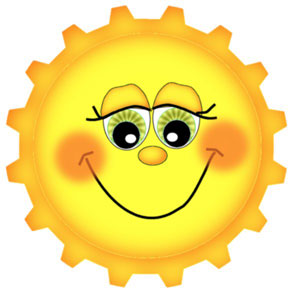 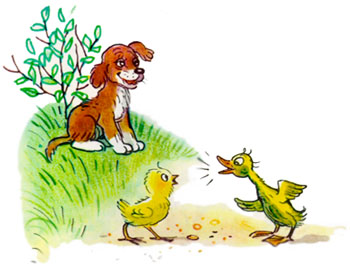 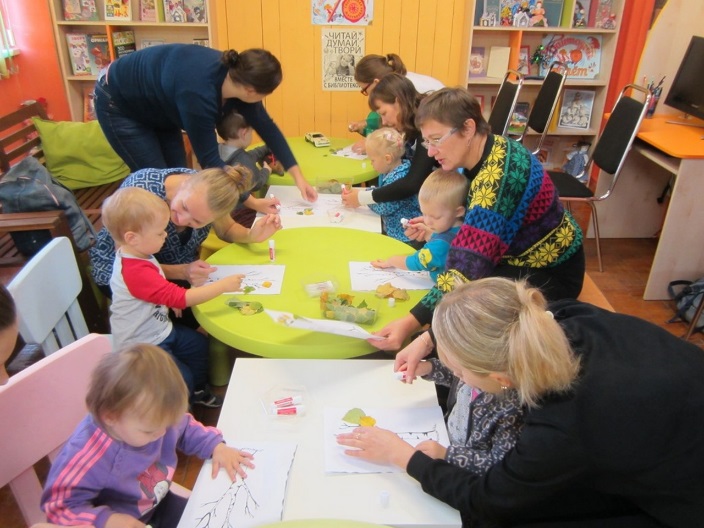 Билип алгыла!
Кол чендери:
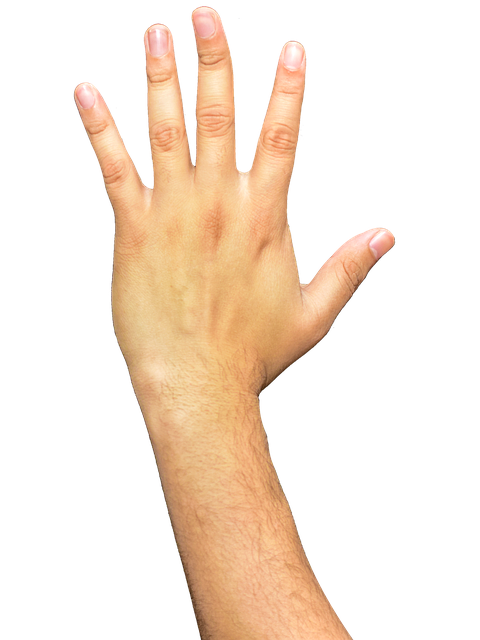 Чыпалак
Аты жок
Ортон
Сөөмөй
Бармак
Канча сөз катылган,Кана табабыз?
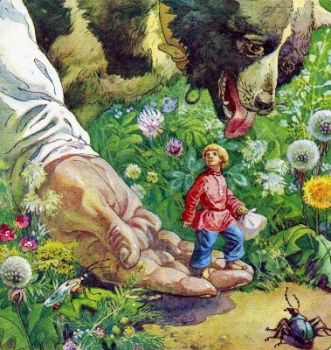 Түлкү – үкү, күл, күт, түк
Карышкыр –
Абышка – 
Кемпир – 
Жалбырак – 
Бармак -
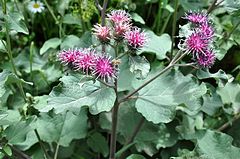 Үйгө тапшырма: 5 – көнүгүү,142 - бет
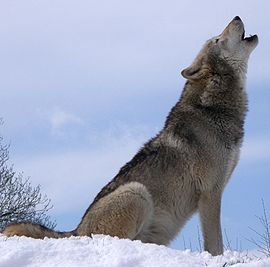 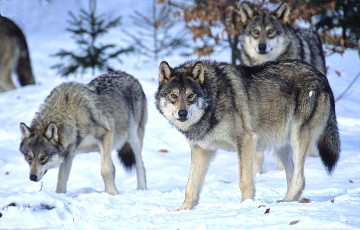 Бат айткыла.
Көп карышкыр
Көк карышкырды талап,
Көк карышкыр
Көп карышкырды кабат
Көңүл бурганыңарга ыракмат,
саламатта калгыла балдар!